Сказка в жизни малышей
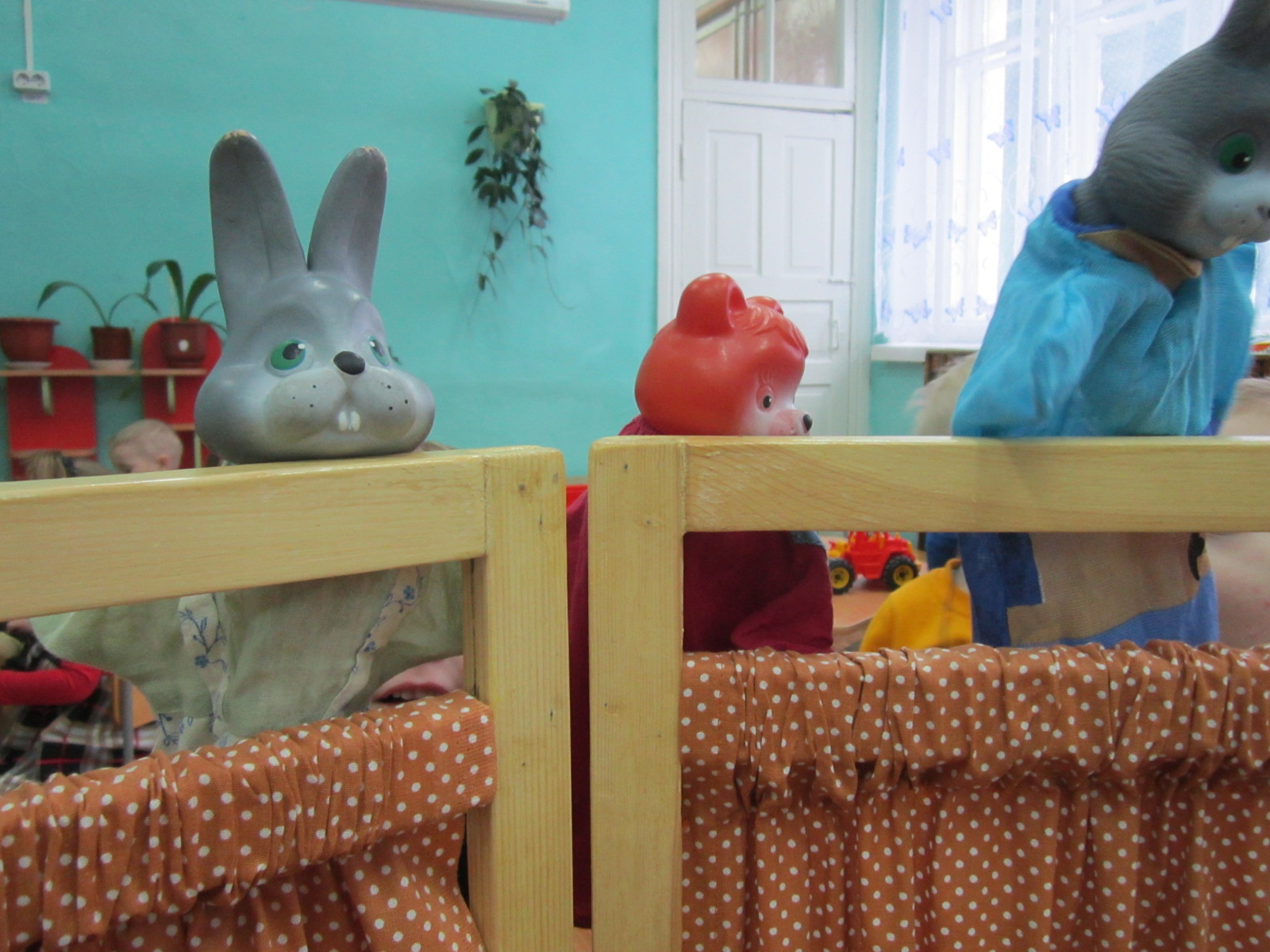 Готовимся к постановке спектакля
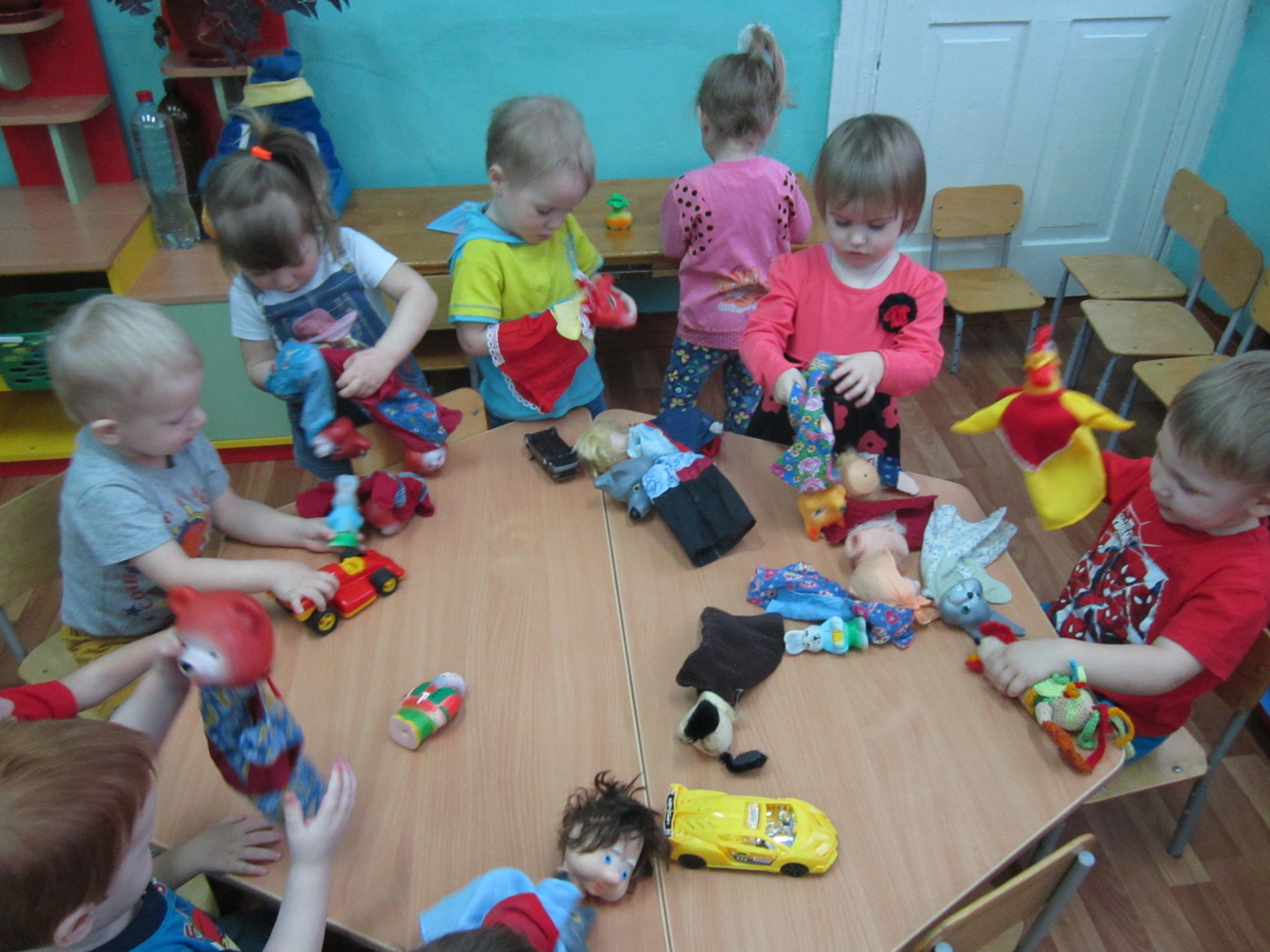 Представление началось
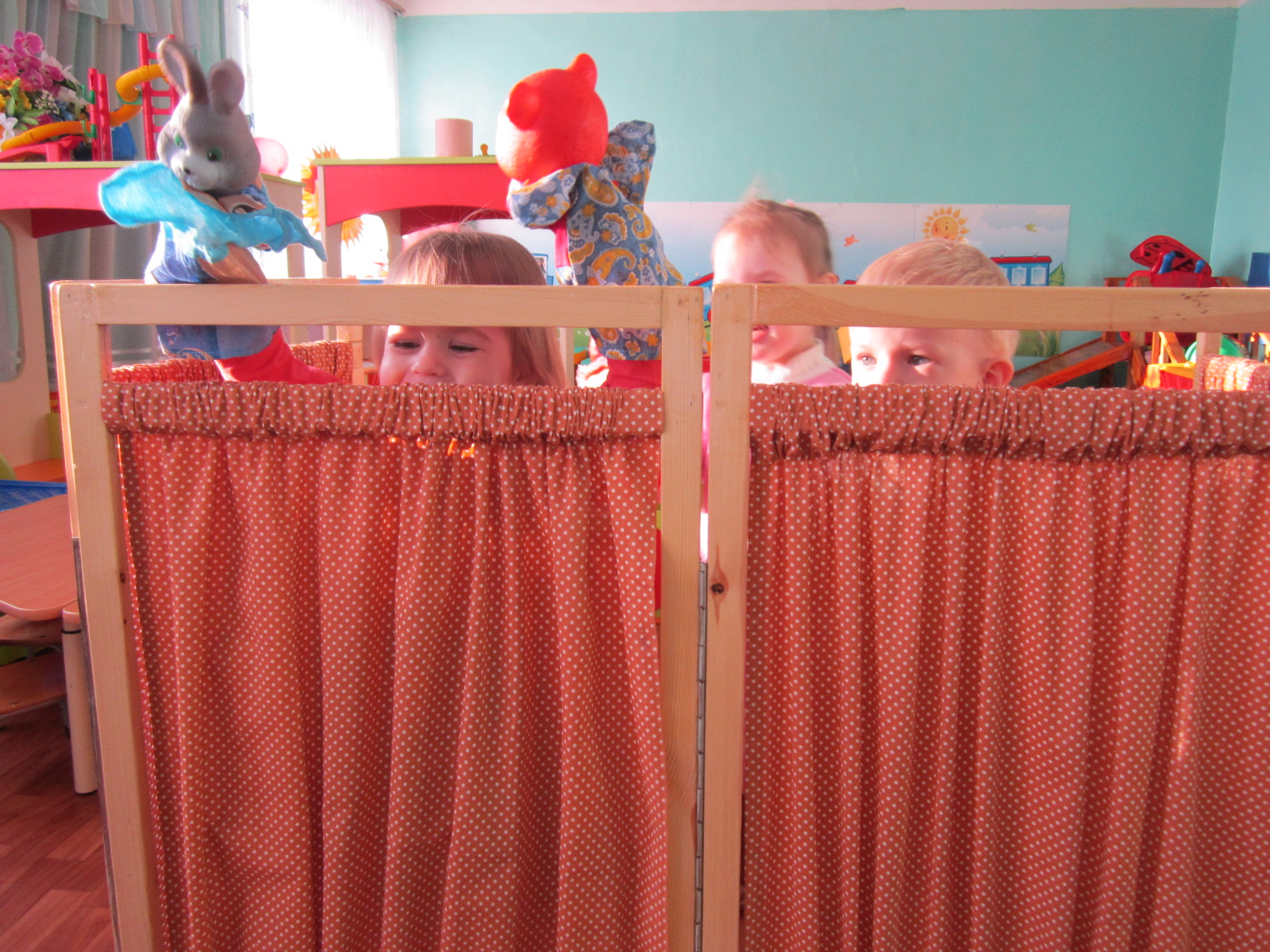 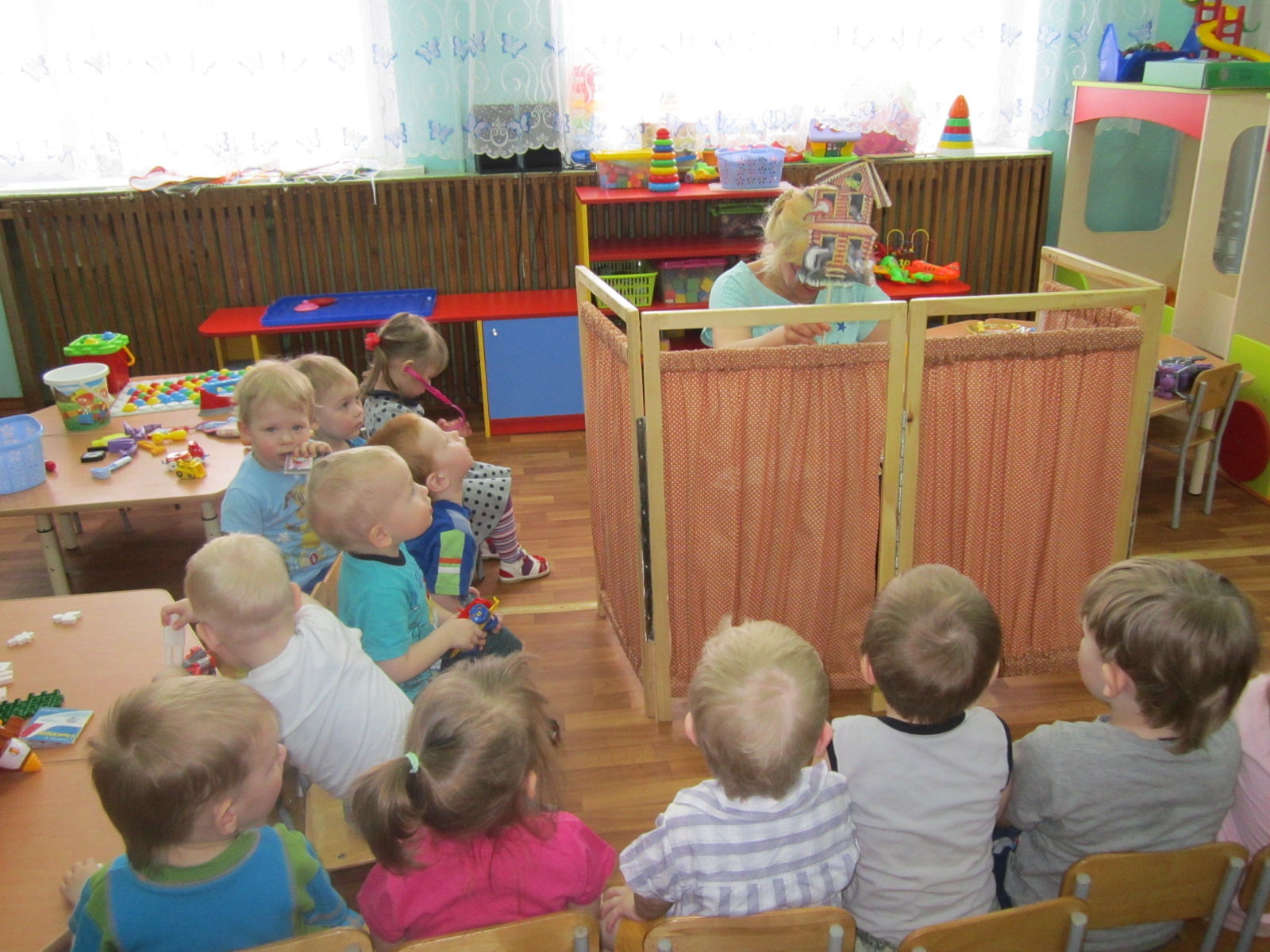 Зимняя сказка
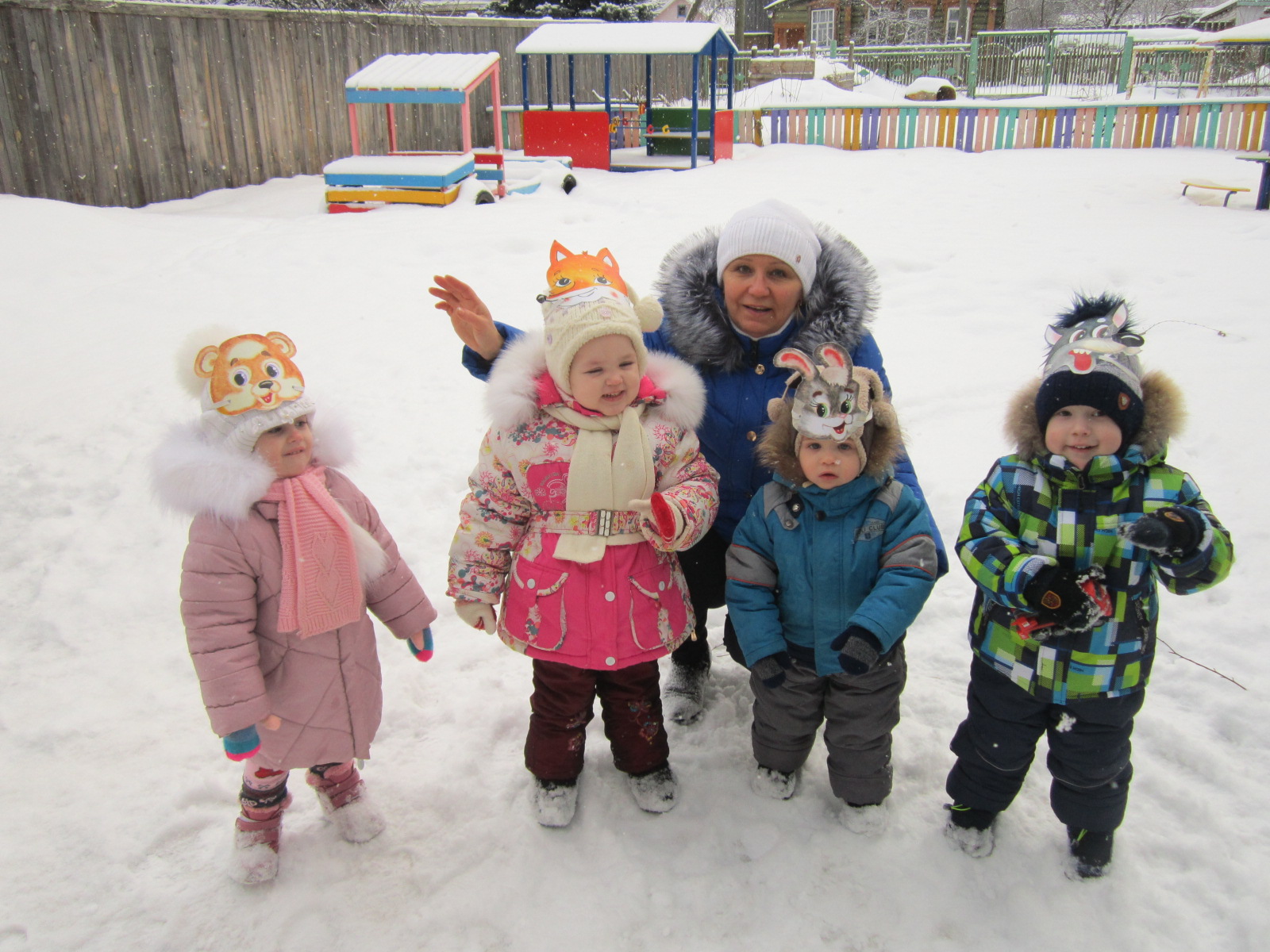 Знакомство с театром
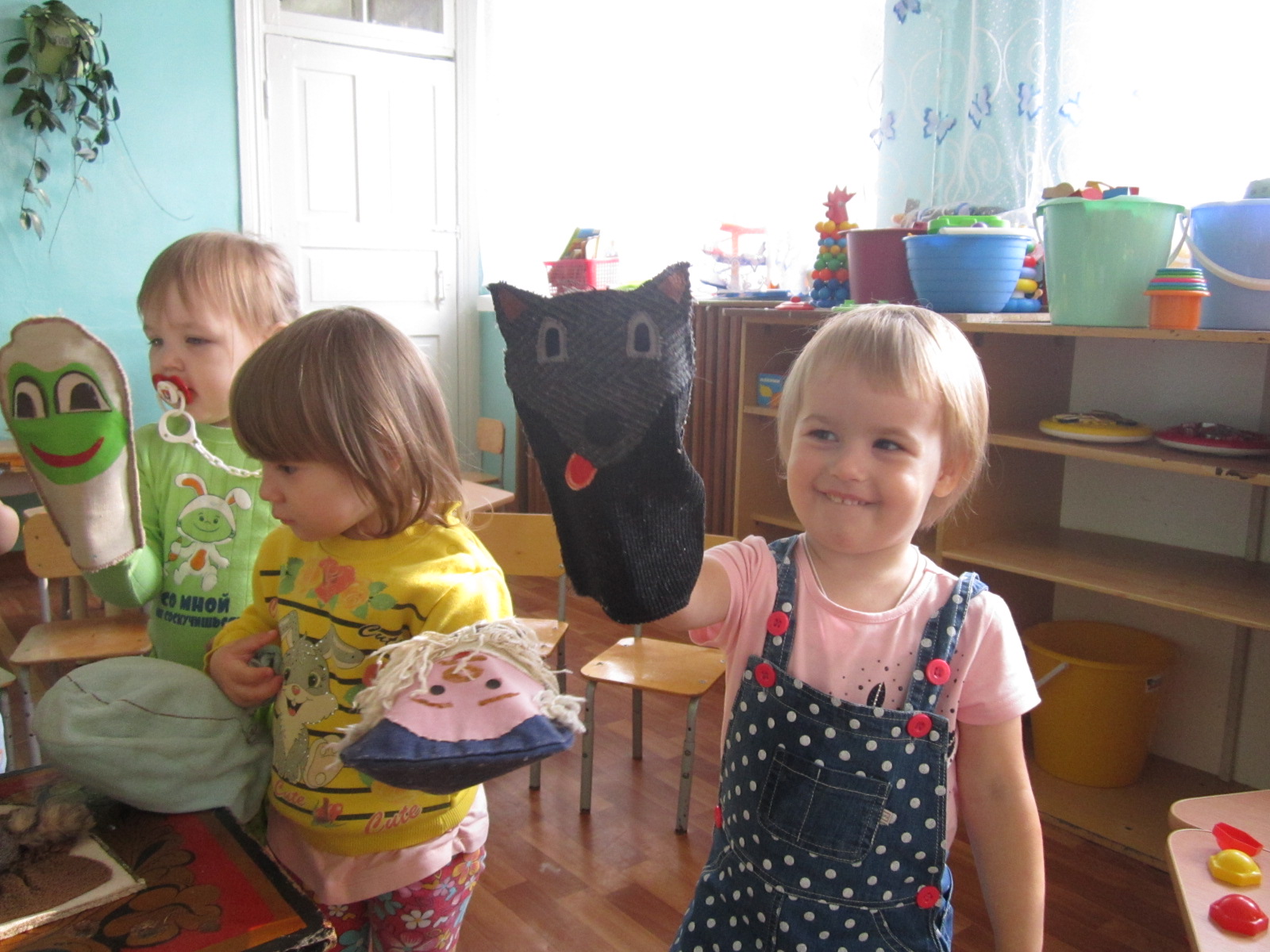 Читаем сказки
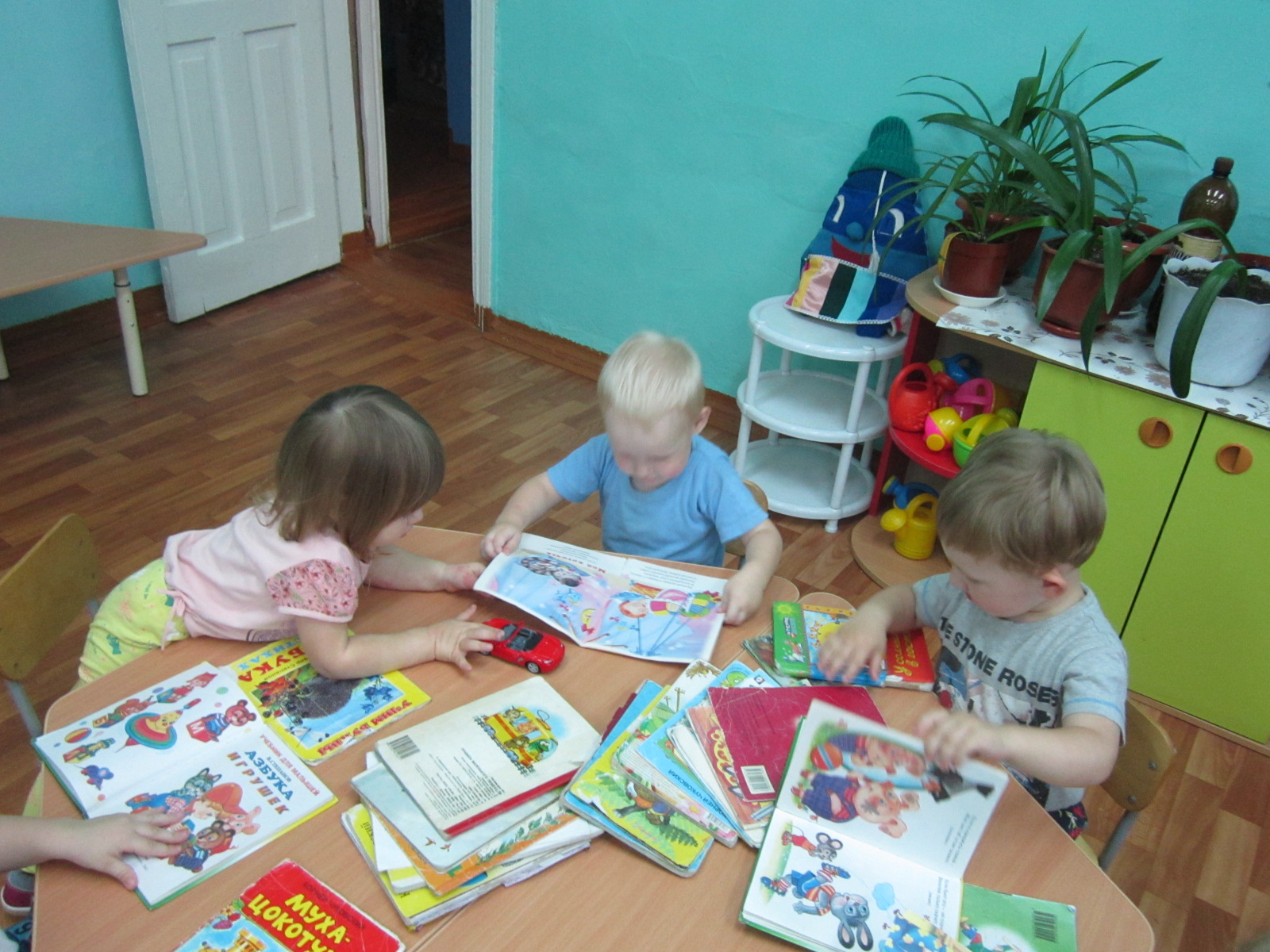 «Я в артисты бы пошел, пусть меня научат»
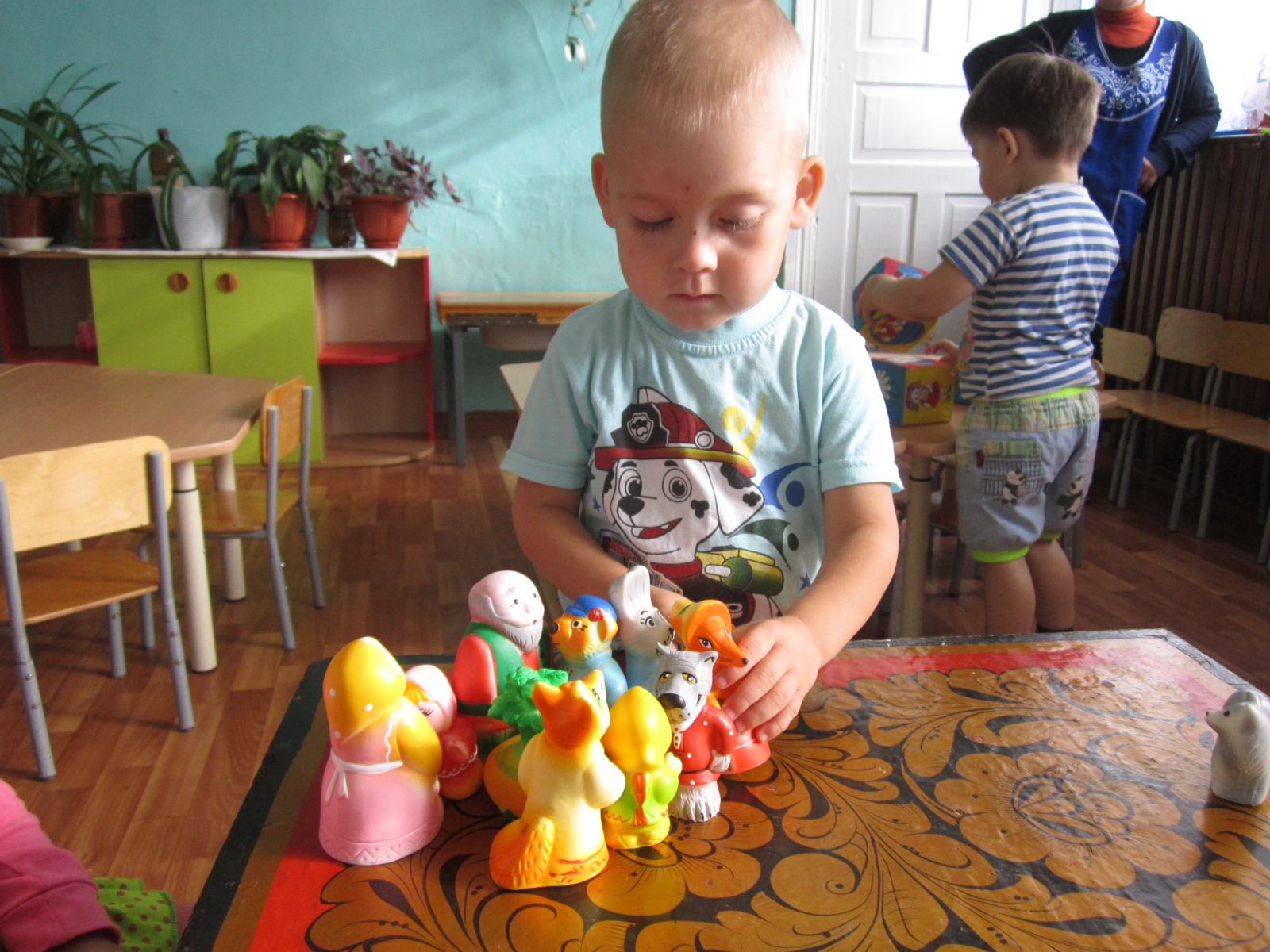 Сказка «Теремок»
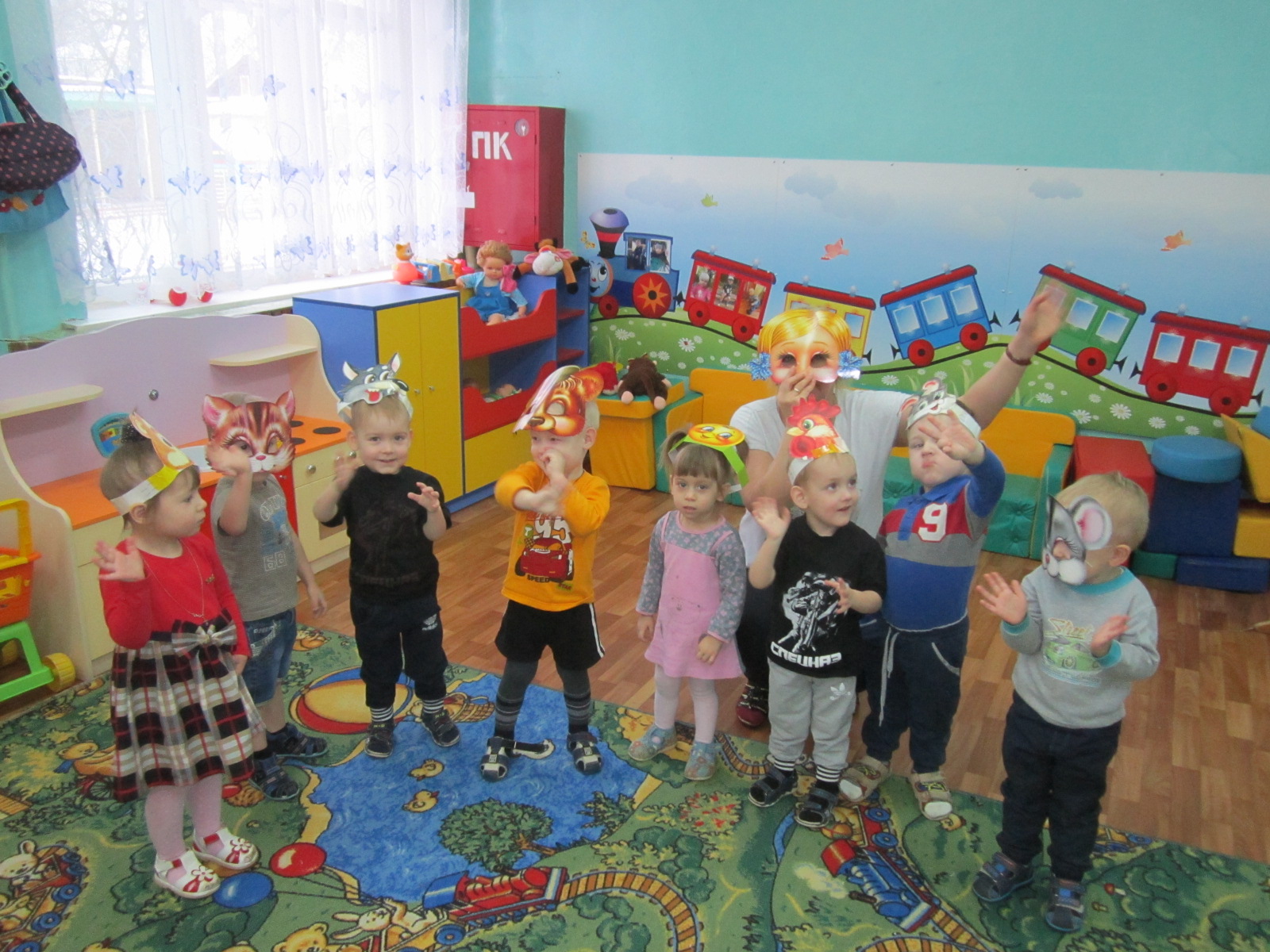 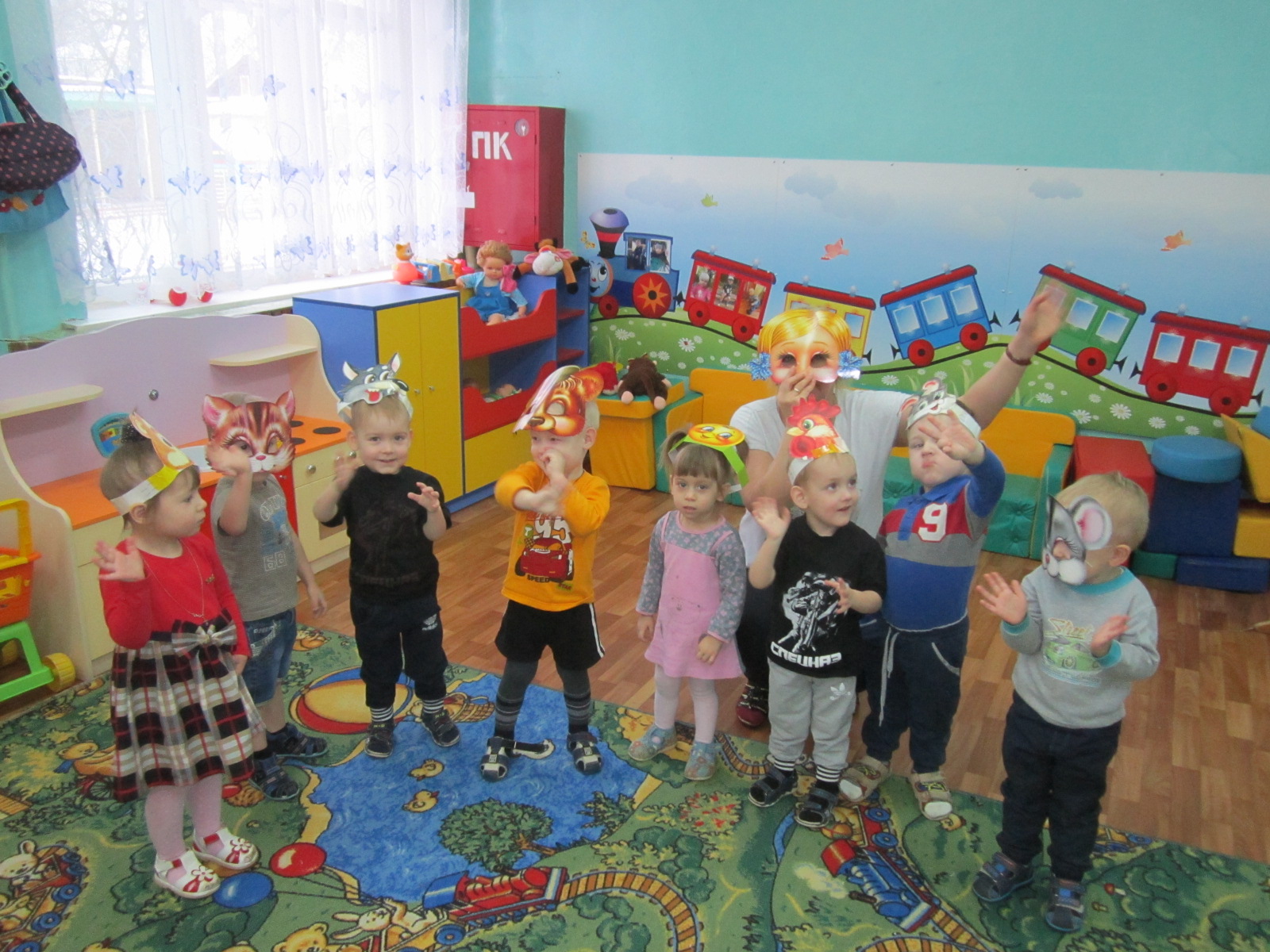 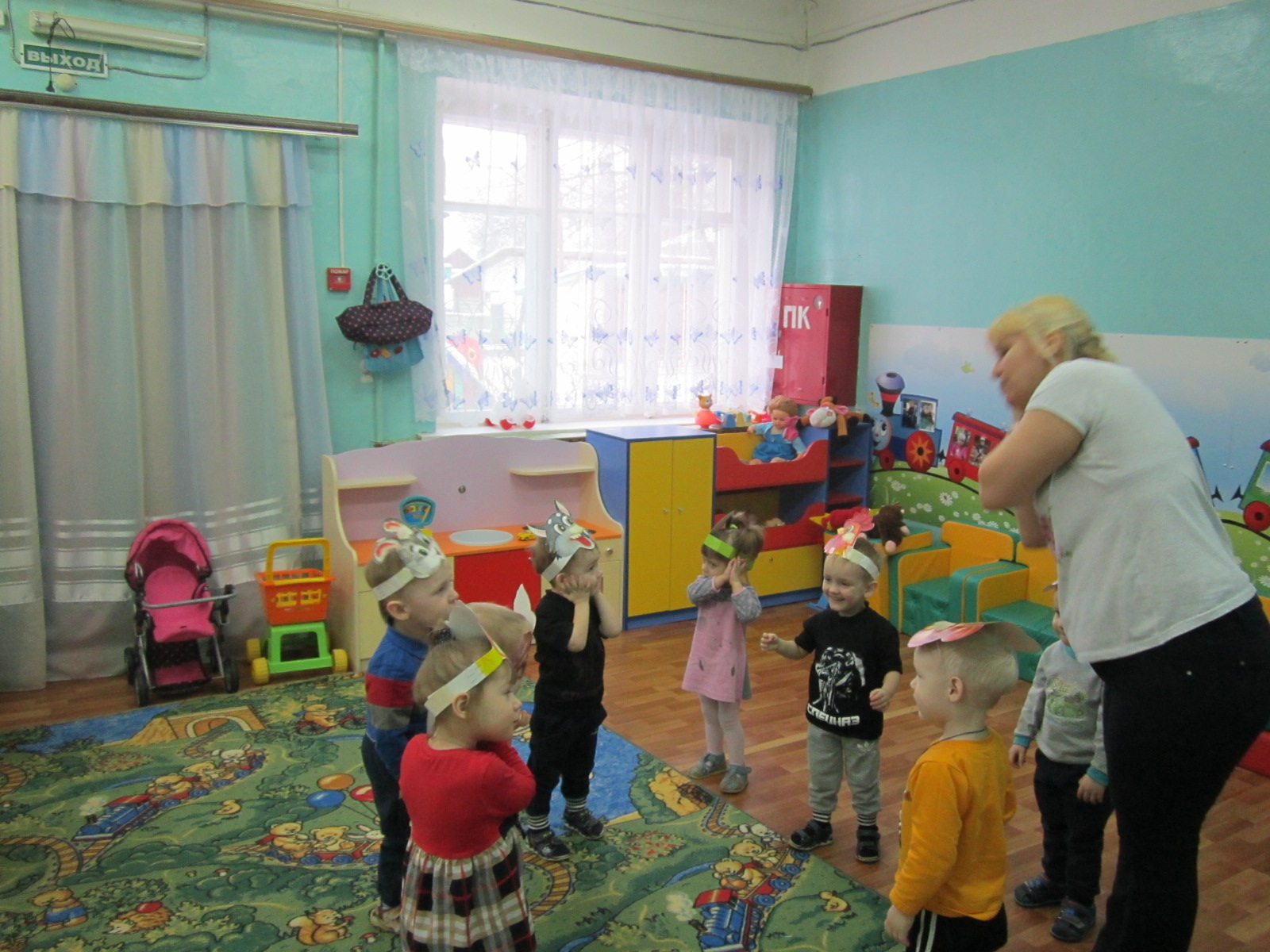 Сказка «Колобок»
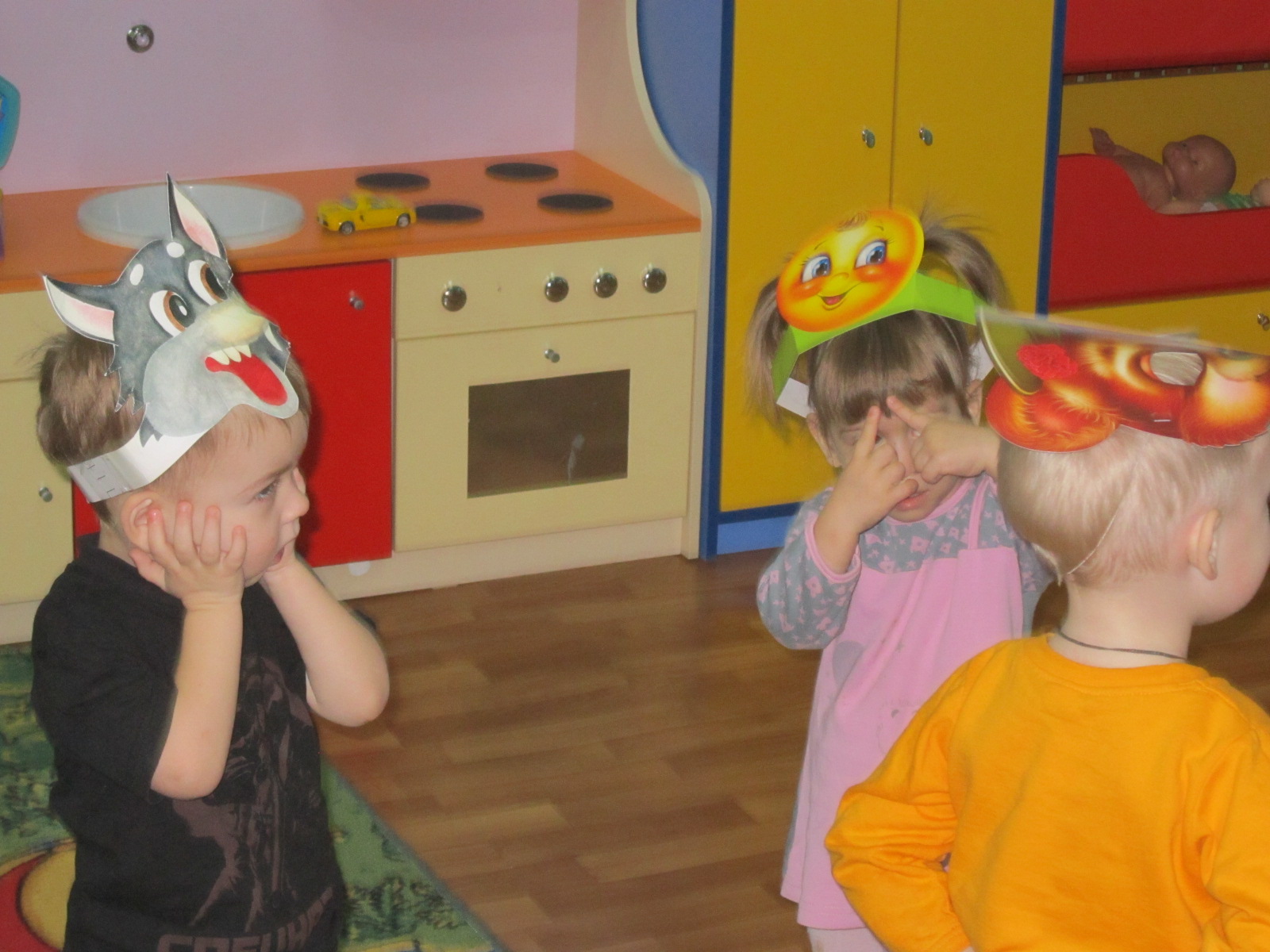 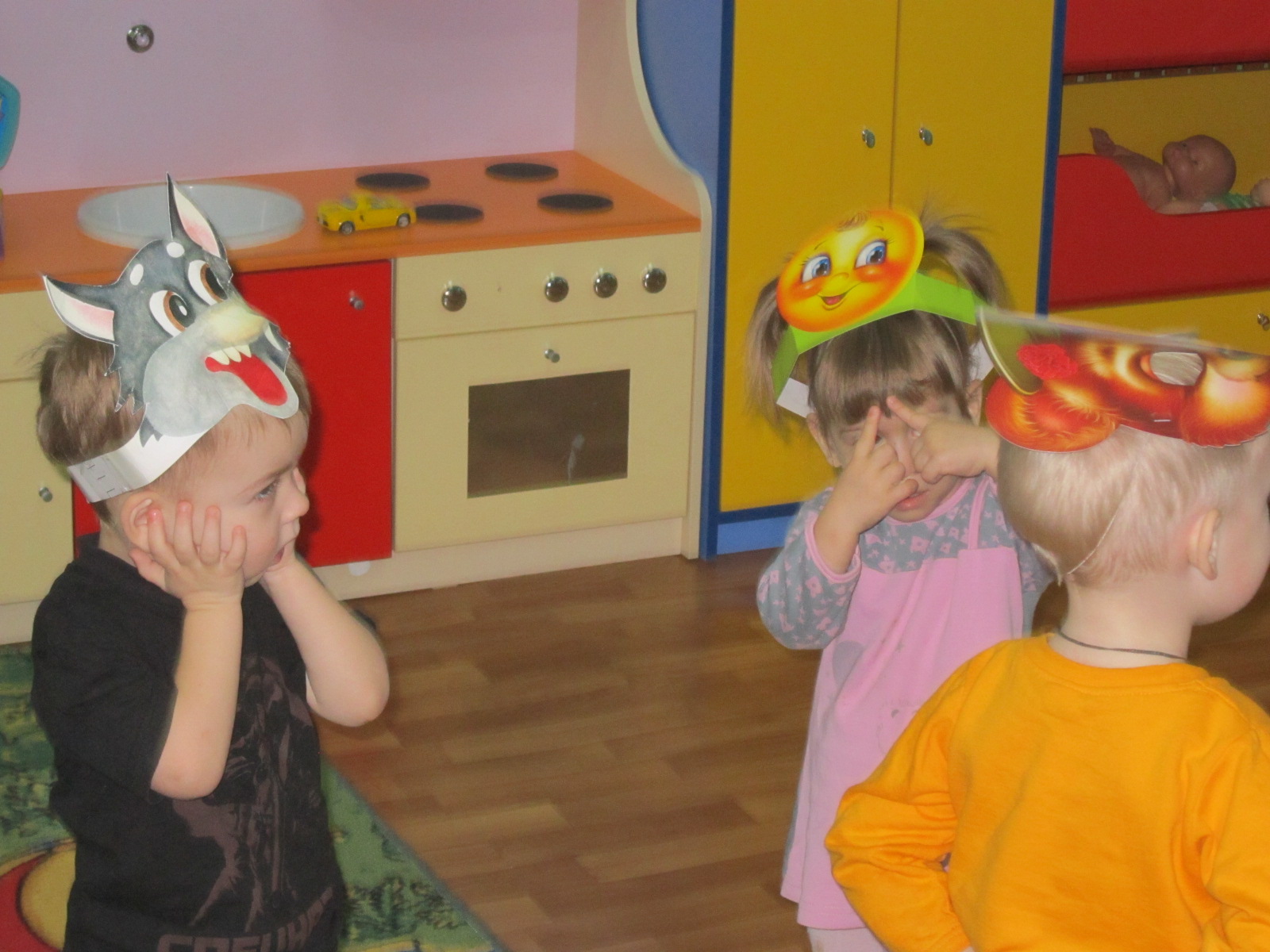 Здесь живет сказка
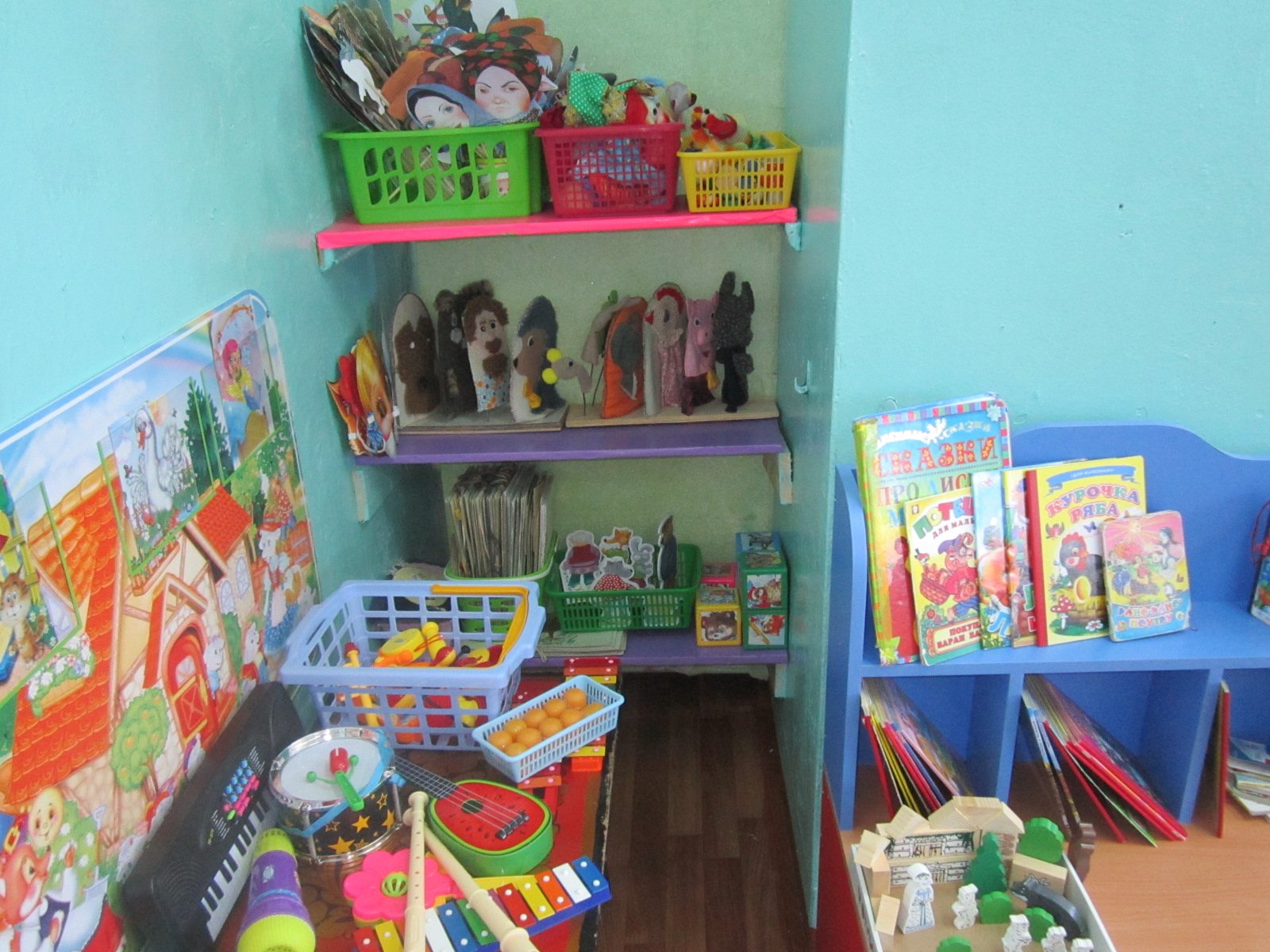